WELCOME MATRICOLE!a.a. 2023/2024Benvenute e Benvenutiall’Università della Valle d’Aosta
I servizi per gli studenti
Segreterie studenti e Diritto allo studio

Calendari - organizzazione attività didattiche

Sistemi informativi di Ateneo

Mobilità

Biblioteca










2023 Università della Valle d’Aosta – Université de la Vallée d’Aoste
 Tutti i diritti riservati
www.univda.it
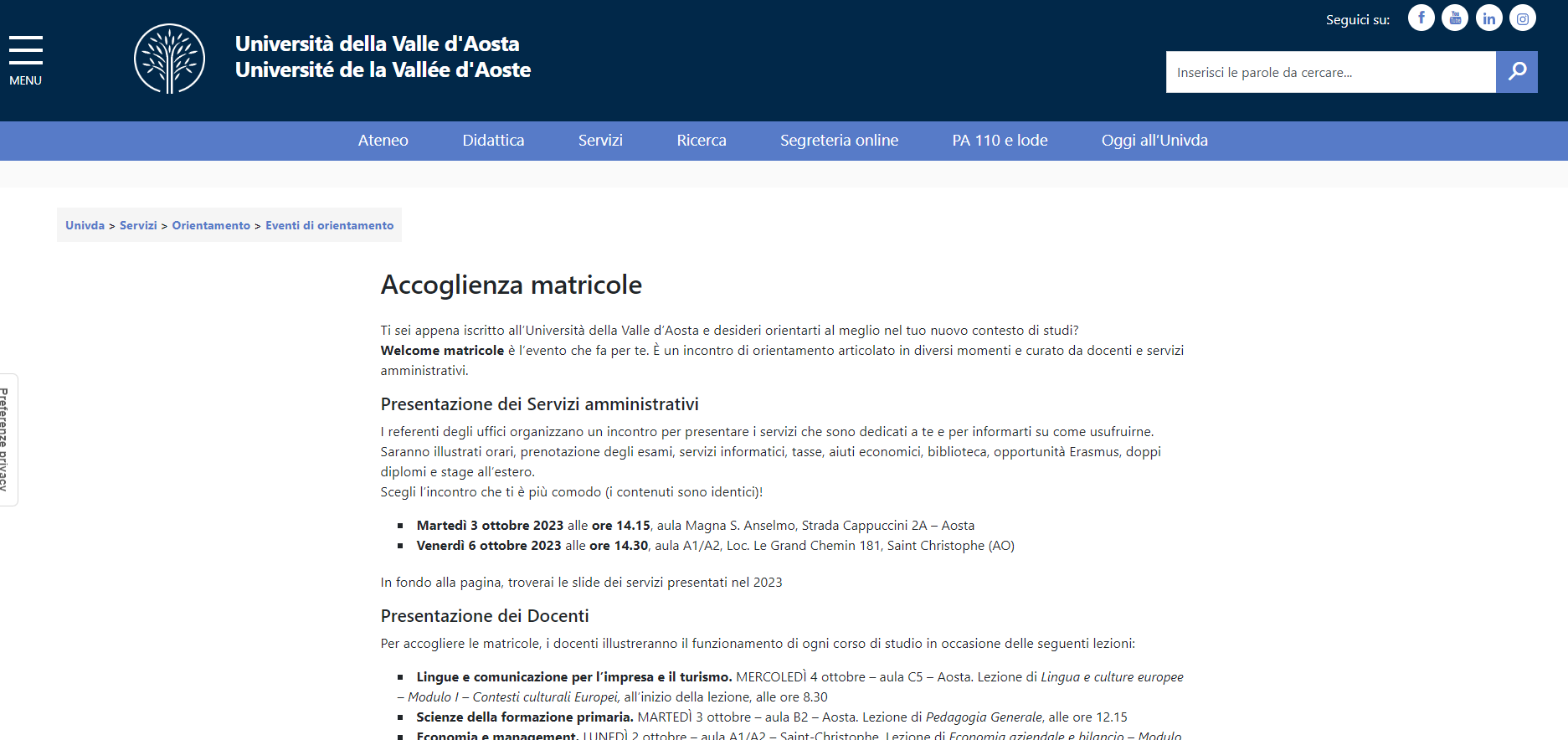 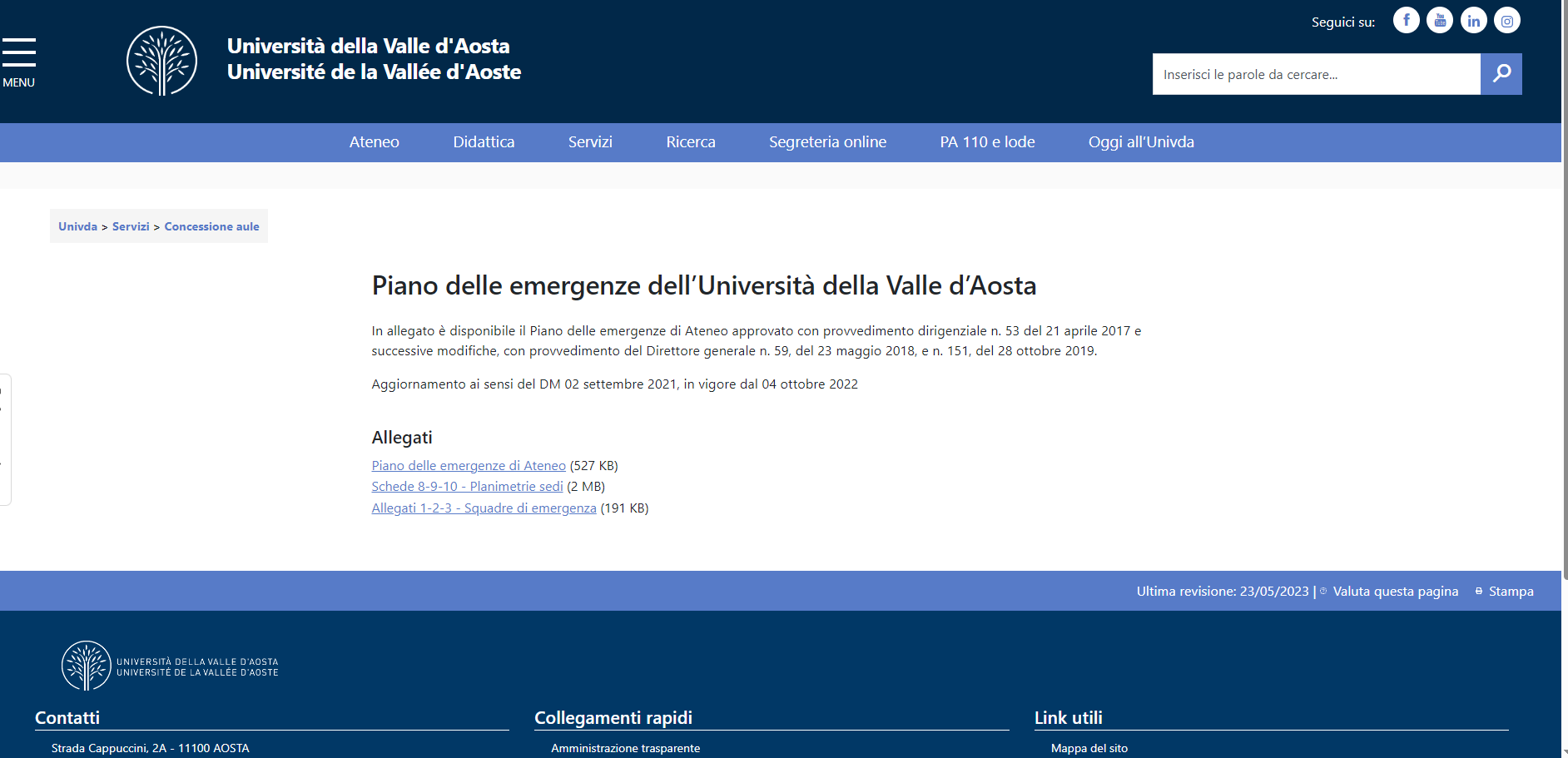 Buon anno accademico!
Seguiteci sui social












2023 Università della Valle d’Aosta – Université de la Vallée d’Aoste
 Tutti i diritti riservati
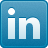 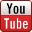 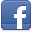 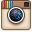 www.univda.it